جامعة البصرة/كلية التربية للبنات
قسم العلوم التربوية و النفسية
مرحلة اولى
المحاضرة الثانية اساسيات الحاســــــــــــــــــوب
اعداد: الاستاذ غدير رعد
الفصل الثاني : مكونات الحاسوب
1- مقدمة عن مكونات الحاسوب:
الحاسوب يتكون من عدة اجزاء تعمل معا و تشمل جزئيين رئيسيين هما 
الاجزاء المادية Hardware 
 الاجزاء البرمجية Software
الفصل الثاني : مكونات الحاسوب
- أجهزة الادخال Input Devices:
لوحة المفاتيح KeyBoard :
تعتبر احد اهم وسائل ادخال البيانات للحاسوب
حيث تستخدم في ادخال البيانات الحرفية و الرقمية و تنفيذ الاوامر.
الفصل الثاني : مكونات الحاسوب
- أجهزة الادخال Input Devices:
اقسام لوحة المفاتيح :
مفاتيح الكتابة (الابجدية الرقمية)
مفاتيح التحكم(Control Keys)
مفاتيح الوظائف(Function Keys)
مفاتيح التنقل
لوحة المفاتيح الرقمية
الفصل الثاني : مكونات الحاسوب
- أجهزة الادخال Input Devices:
الماوس (الفأرة) Mouse :
جهاز صغير يتم توصيله للحاسوب) عبر سلك او بدون سلك )
 الوظيفة الاساسية للماوس ترجمة/تحويل حركة اليد الى اشارات يستطيع الحاسوب فهمها و التعامل معها.
الفصل الثاني : مكونات الحاسوب
- أجهزة الادخال Input Devices:
انواع الماوس (الفأرة):
الماوس الميكانيكي ذو الكرة.
الماوس الضوئي.
الماوس الليزري.
الفصل الثاني : مكونات الحاسوب
- أجهزة الادخال Input Devices:
طرق ربط الماوس (الفأرة):
سلكي (Wire)
لاسلكي باستخدام الموجات الراديوية (RF Wireless)
لا سلكي باستخدام البلوتوث (Bluetooth Wireless)
الفصل الثاني : مكونات الحاسوب
- أجهزة الادخال Input Devices:
كرة التعقب Trackball:
و هي ايضا تعتبر من اجهزة التأشير 
تتكون من كرة في الاعلى تستند الى بكرتين متعامدتين تترجمان حركة الكرة العلوية عموديا و افقيا على الشاشة.
الفصل الثاني : مكونات الحاسوب
- أجهزة الادخال Input Devices:
امثلة على كرة التعقب
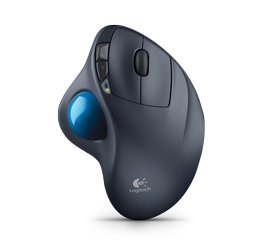 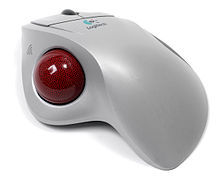 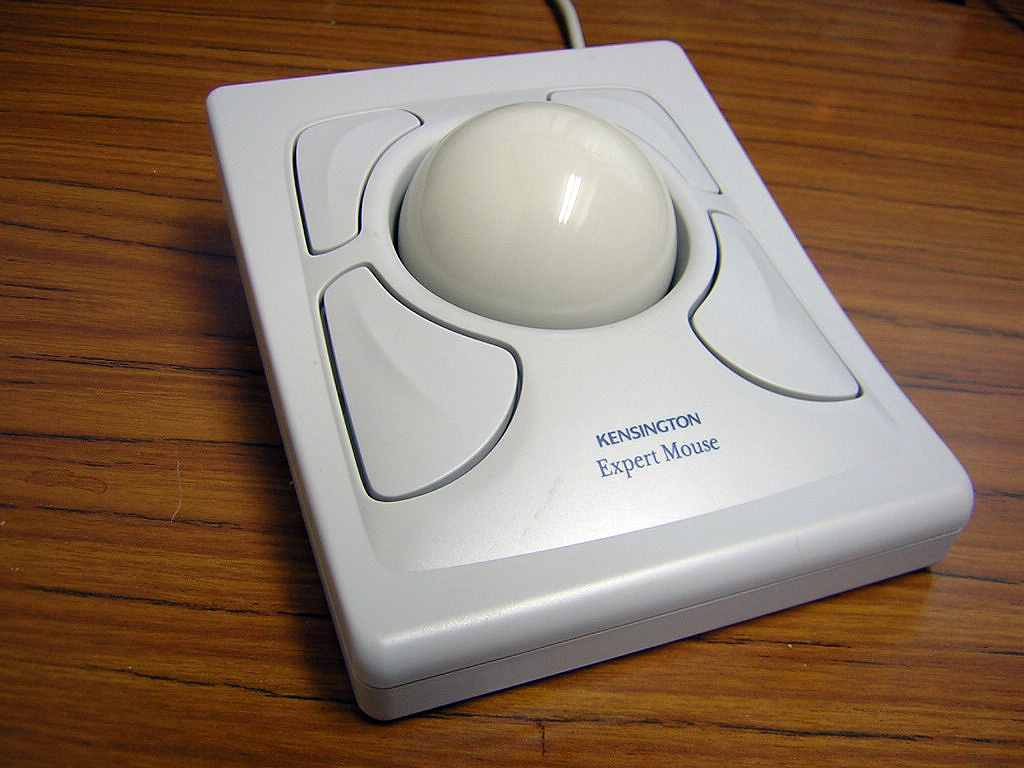 الفصل الثاني : مكونات الحاسوب
- أجهزة الادخال Input Devices:
لوحة اللمس Touchpad :
سطح حساس مربع الشكل و بمساحة عدة سنتيمترات
 يمكن استخدامه بدل الماوس عن طريق تحريك الاصبع على هذا السطح.
الفصل الثاني : مكونات الحاسوب
- أجهزة الادخال Input Devices:
امثلة على لوحة اللمس Touchpad :
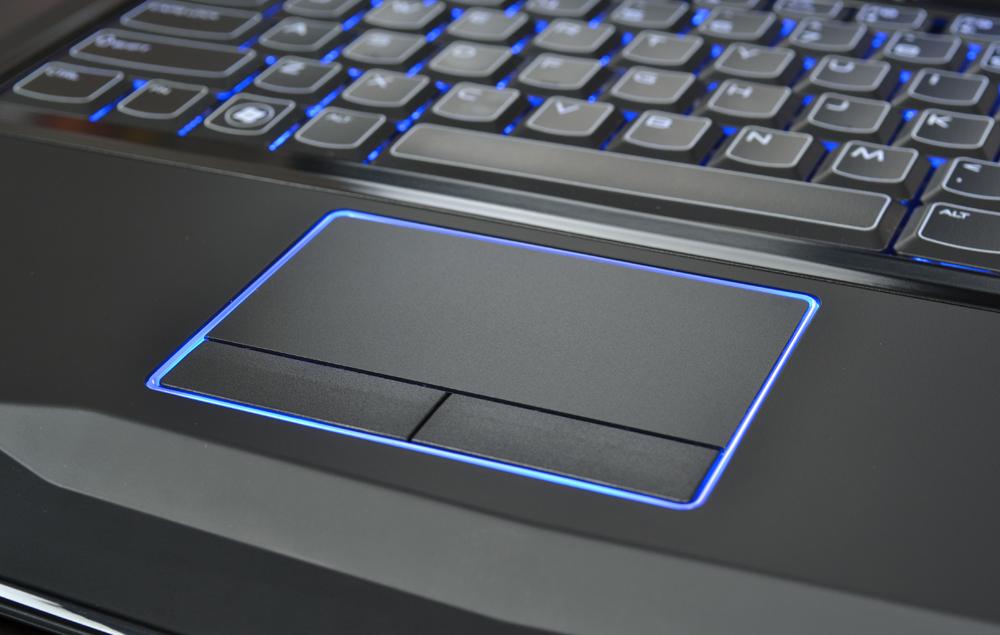 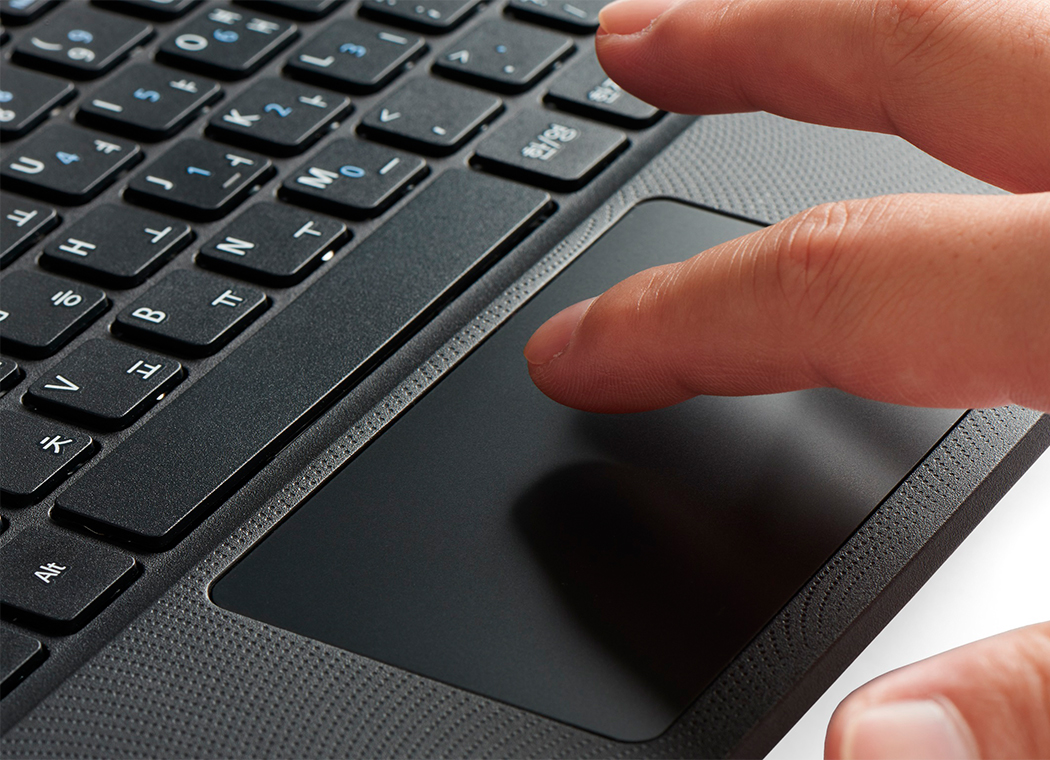 الفصل الثاني : مكونات الحاسوب
- أجهزة الادخال Input Devices:
الشاشة الحساسة للمس Touch Screen :
تعطي هذه الشاشة امكانية المستخدم من التحكم بالحاسوب عن طريق لمس الاصبع للشاشة بطريقة مباشرة او استخدام اداة تشبه القلم.
الفصل الثاني : مكونات الحاسوب
- أجهزة الادخال Input Devices:
الماسح الضوئي Optical Scanner:
يستخدم في ادخال الرسومات و المستندات المطبوعة و المكتوبة يدويا و باحجام مختلفة و تحويلها الى صور رقمية.
الفصل الثاني : مكونات الحاسوب
- أجهزة الادخال Input Devices:
امثلة على الماسح الضوئي Optical Scanner:
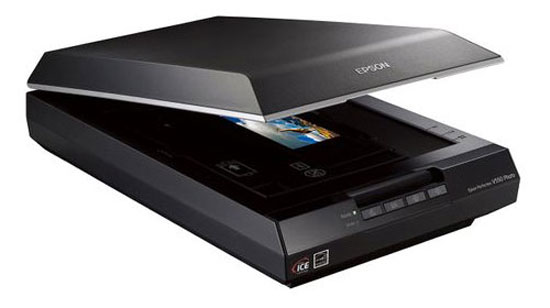 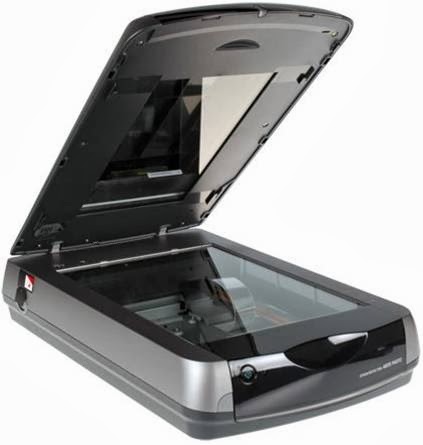 الفصل الثاني : مكونات الحاسوب
- أجهزة الادخال Input Devices:
الكاميرا الرقمية Digital Camera:
تستخدم الكاميرا الرقمية لادخال البيانات المرئية سواء كانت ثابتة كالصور Images او متحركة Vidio للحاسوب
الفصل الثاني : مكونات الحاسوب
- أجهزة الادخال Input Devices:
القلم الضوئي Light Pen:
يشبه القلم العادي لكنه يرسل المعلومات الاكترونية للحاسوب
 كما يستخدم في قراءة العلامات المشفرة (BarCode)
ايضا يمكن استخدامه في بعض اجهزة و برامج الرسم
الفصل الثاني : مكونات الحاسوب
- أجهزة الادخال Input Devices:
القلم الضوئي Light Pen:
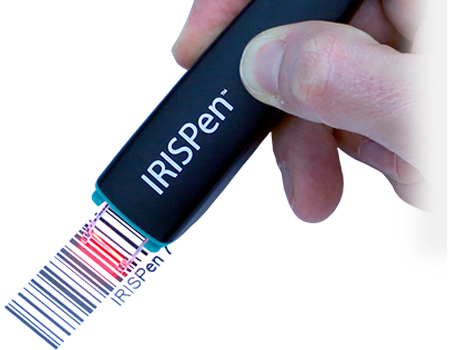 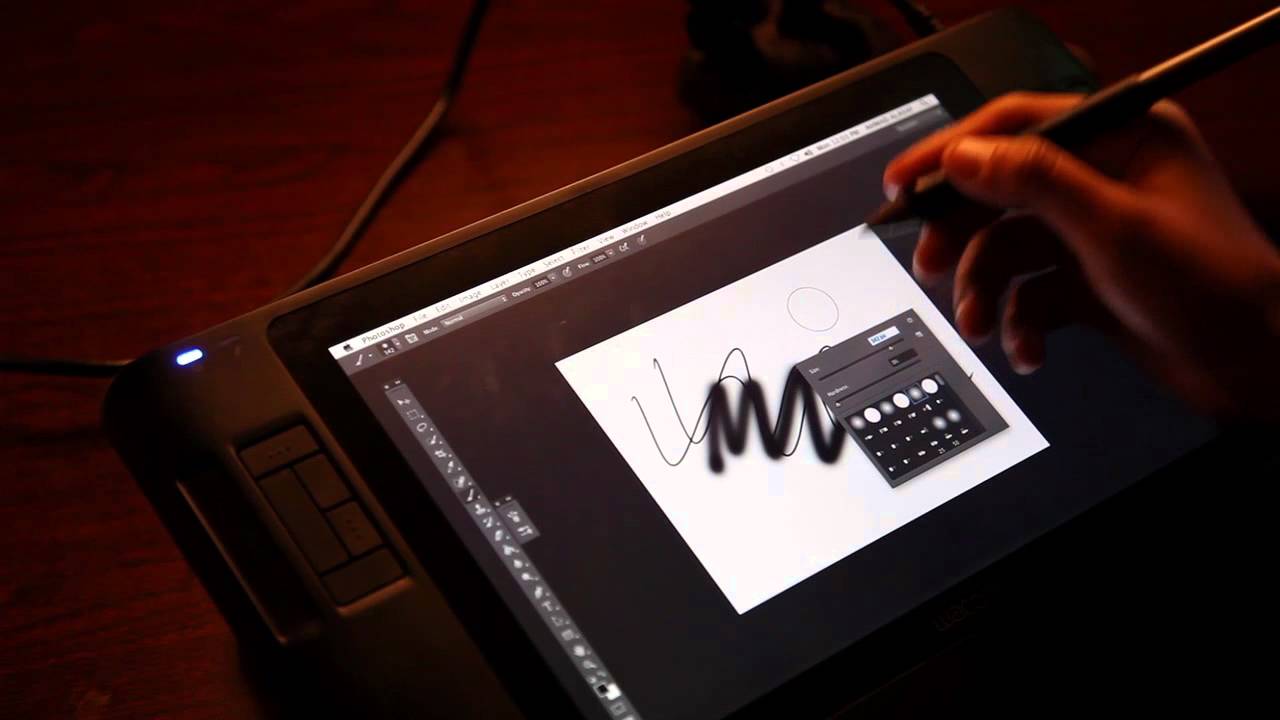 الفصل الثاني : مكونات الحاسوب
- أجهزة الادخال Input Devices:
عصا التحكم JoyStick:
عصا او ماسك يدوي يمكن تحريكه في جميع الاتجاهات للتحكم في الحركة على الشاشة
و يكون اكثر استخداما في العاب الفيديو.
الفصل الثاني : مكونات الحاسوب
- أجهزة الادخال Input Devices:
عصا التحكم JoyStick:
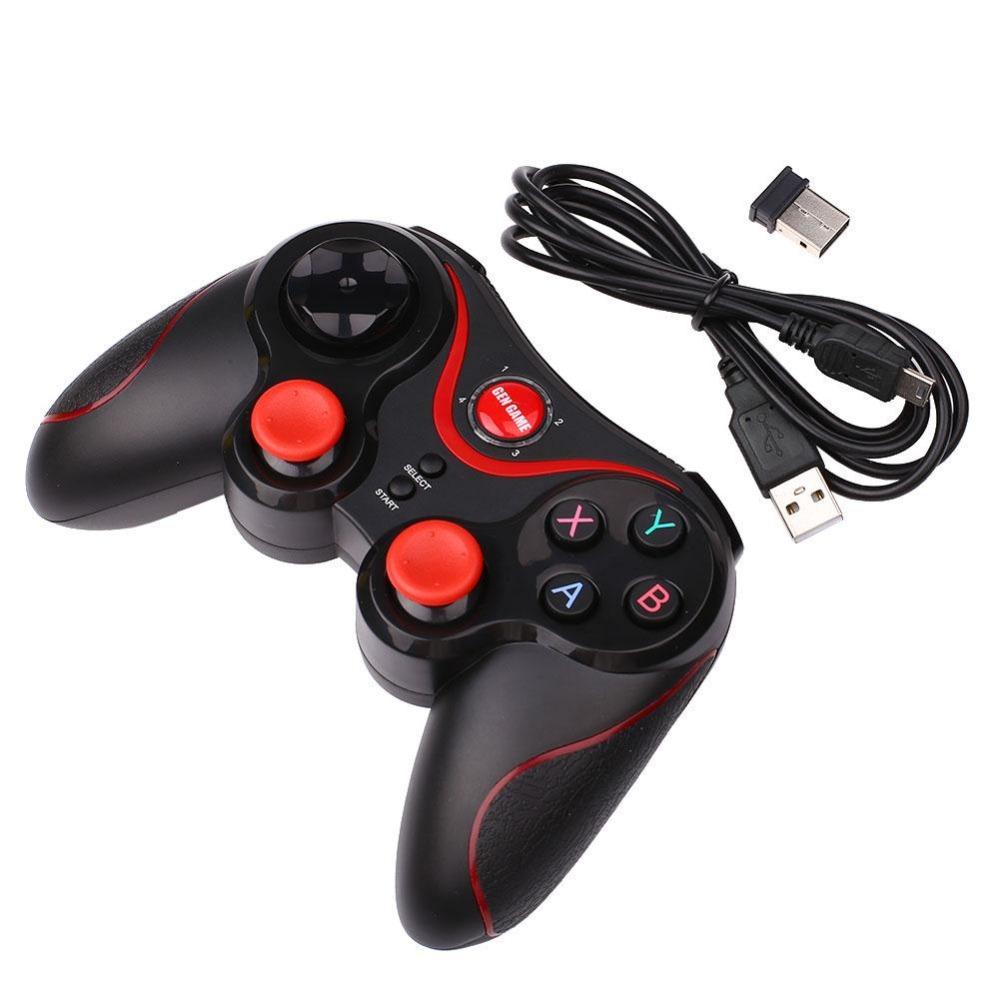 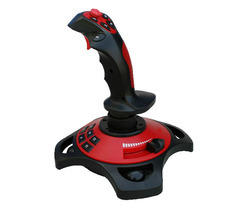 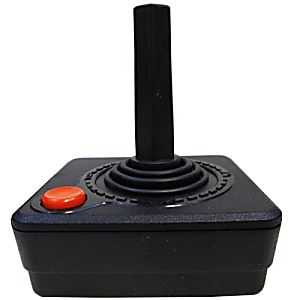 الفصل الثاني : مكونات الحاسوب
- أجهزة الادخال Input Devices:
المايكروفون Microphone:
يستخدم لادخال الاصوات الى الحاسبة لغرض تسجيلها او معالجتها.
الفصل الثاني : مكونات الحاسوب
- أجهزة الادخال Input Devices:
المايكروفون Microphone:
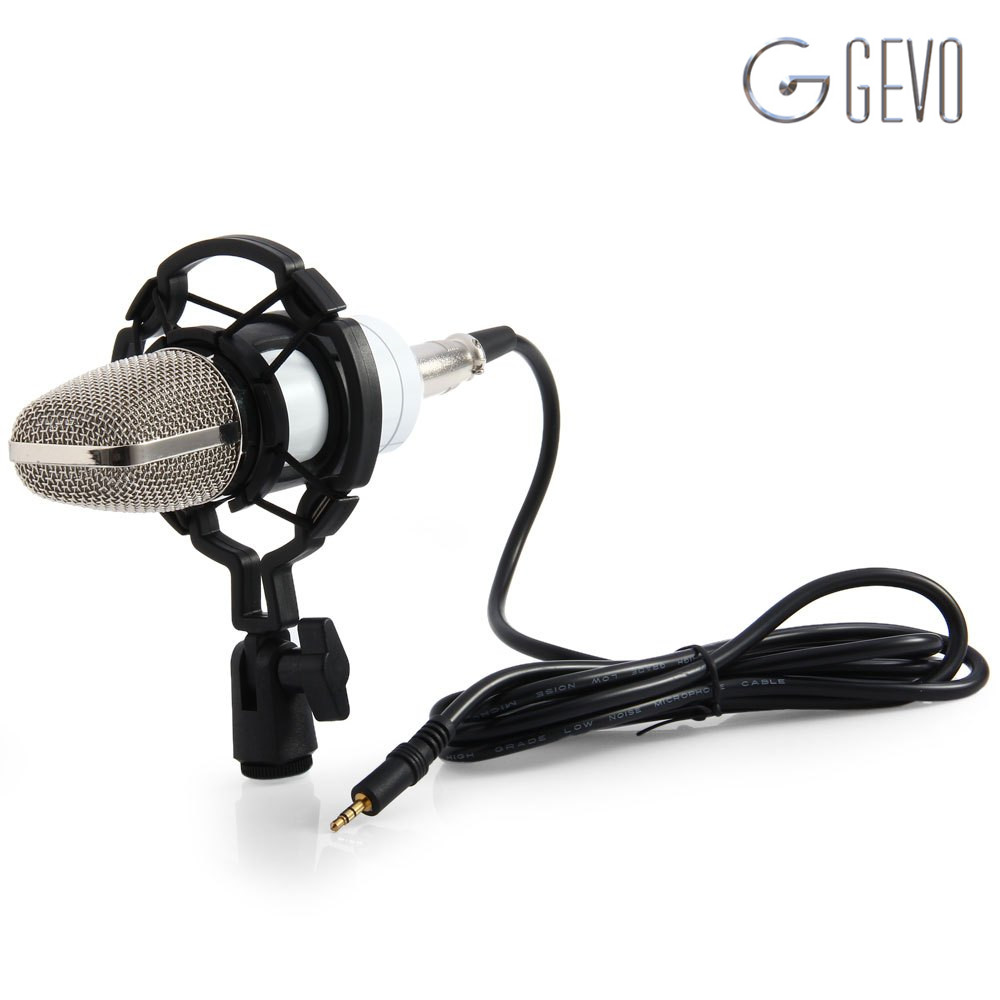 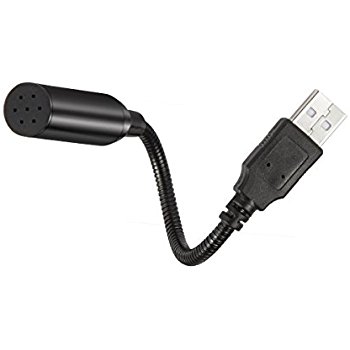 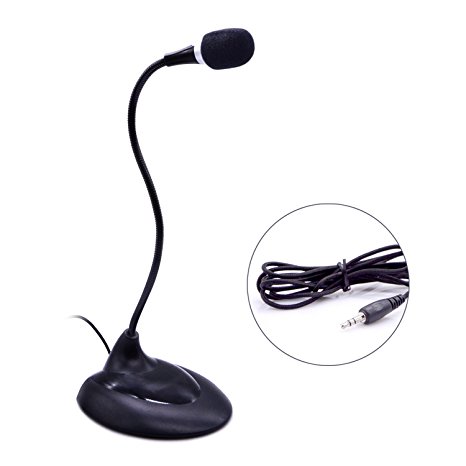 الفصل الثاني : مكونات الحاسوب
- أجهزة الادخال Input Devices:
قارئ العلامات البصرية (Optical Mark Reader-OMR) 
يستخدم لغرض الادخال السريع لبيانات محددة مثل هوية تعريفية لأشخاص و بصماتهم.
الفصل الثاني : مكونات الحاسوب
- أجهزة الادخال Input Devices:
قارئ العلامات البصرية (Optical Mark Reader-OMR)
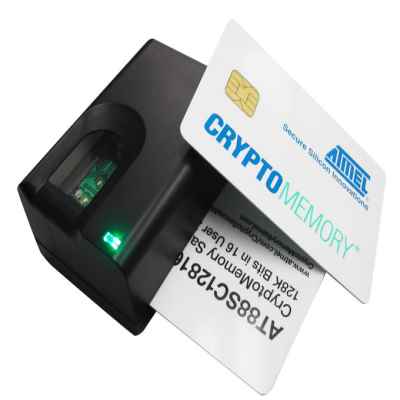 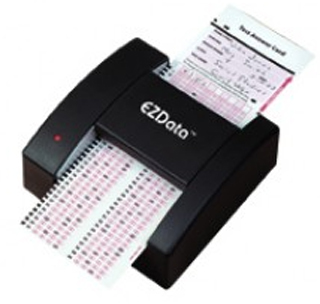 الفصل الثاني : مكونات الحاسوب
- أجهزة الادخال Input Devices:
قارئ القطع المشفر (BarCode Reader):
يستخدم لادخال و قراءة معلومات عن المنتجات في الاسواق و المخازن.
الفصل الثاني : مكونات الحاسوب
- أجهزة الادخال Input Devices:
قارئ القطع المشفر (BarCode Reader):
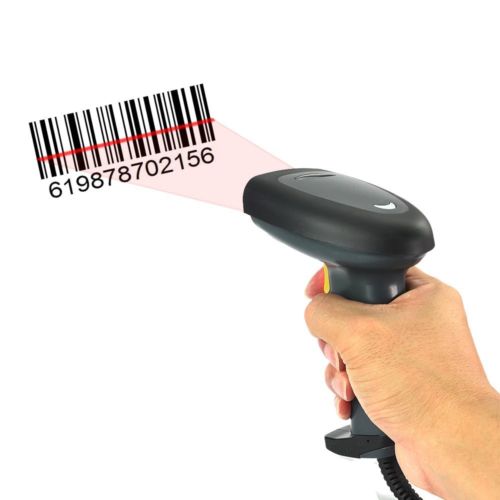 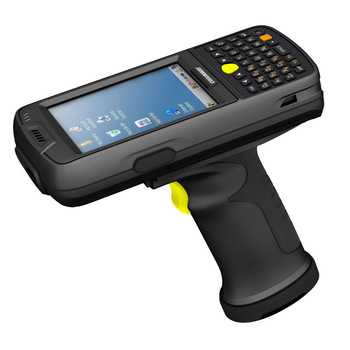 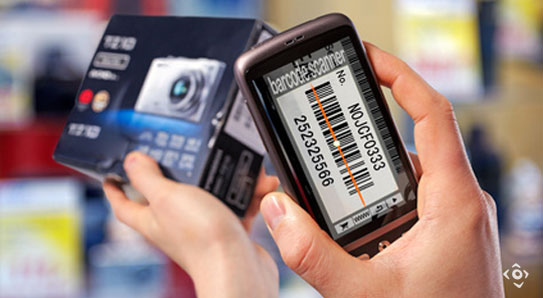 نهاية المحاضرة الثانية